海外资产与收入的申报
报税系列第四课
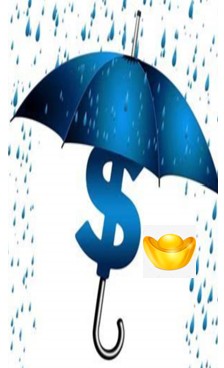 免责声明
本次课程不对会中包含的信息中获得的任何结果做出任何保证或其他承诺。任何人都不应在未事先咨询自己的税务师、会计师或财务顾问并进行自己的研究和尽职调查之前做出任何财务决定。 

本次课程上包含或通过本次课程提供的内容仅用作信息共享和教育目的。它无意也不构成法律建议或投资建议，也不构成专业客户关系。不保证或保证此内容的准确性、完整性、充分性和时效性。您使用本课程上的信息或从本课程上获取资料的风险由您自行承担。
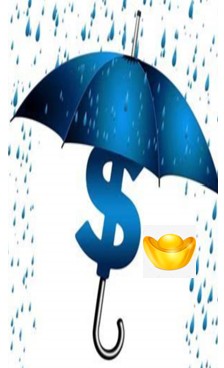 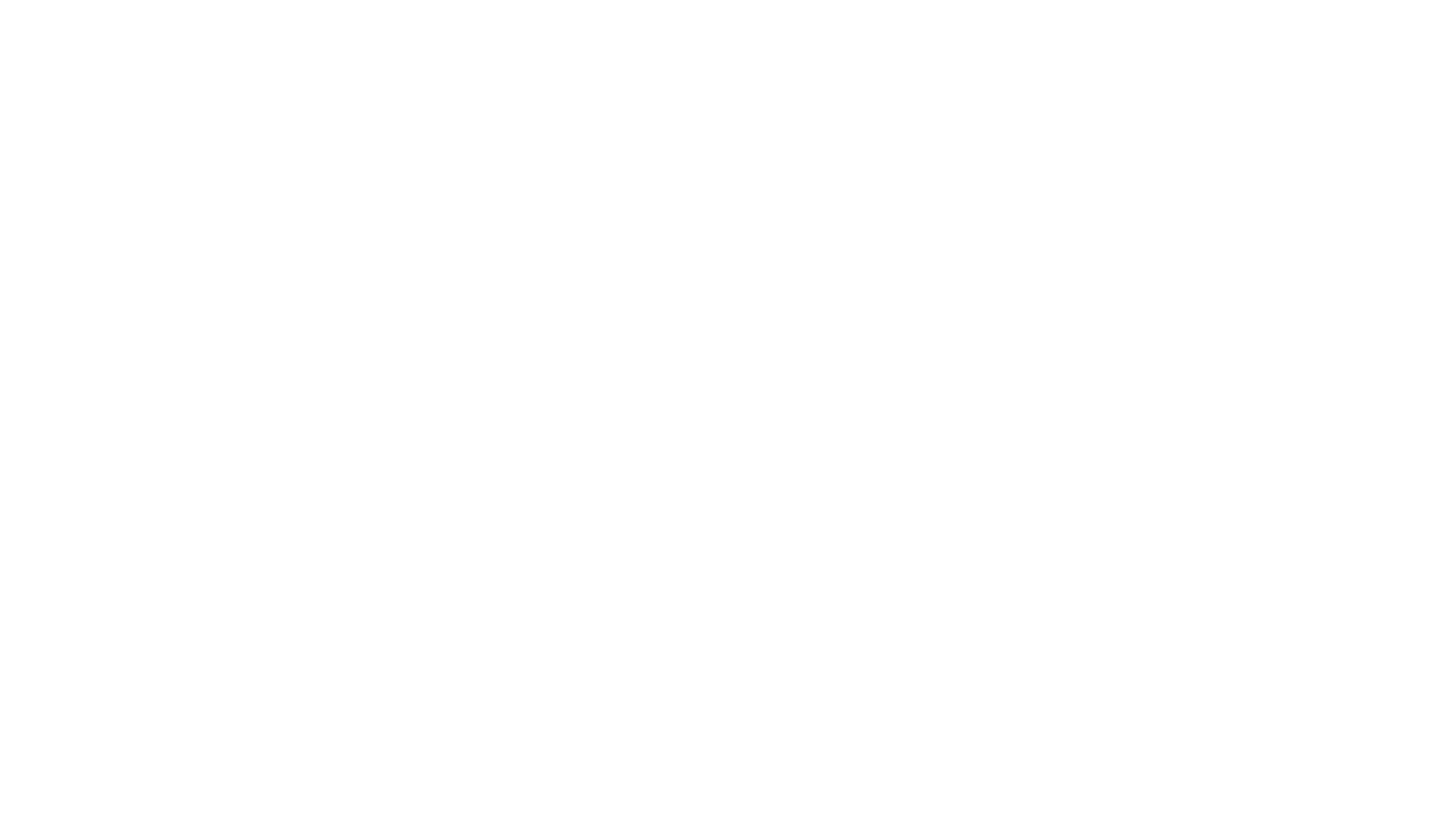 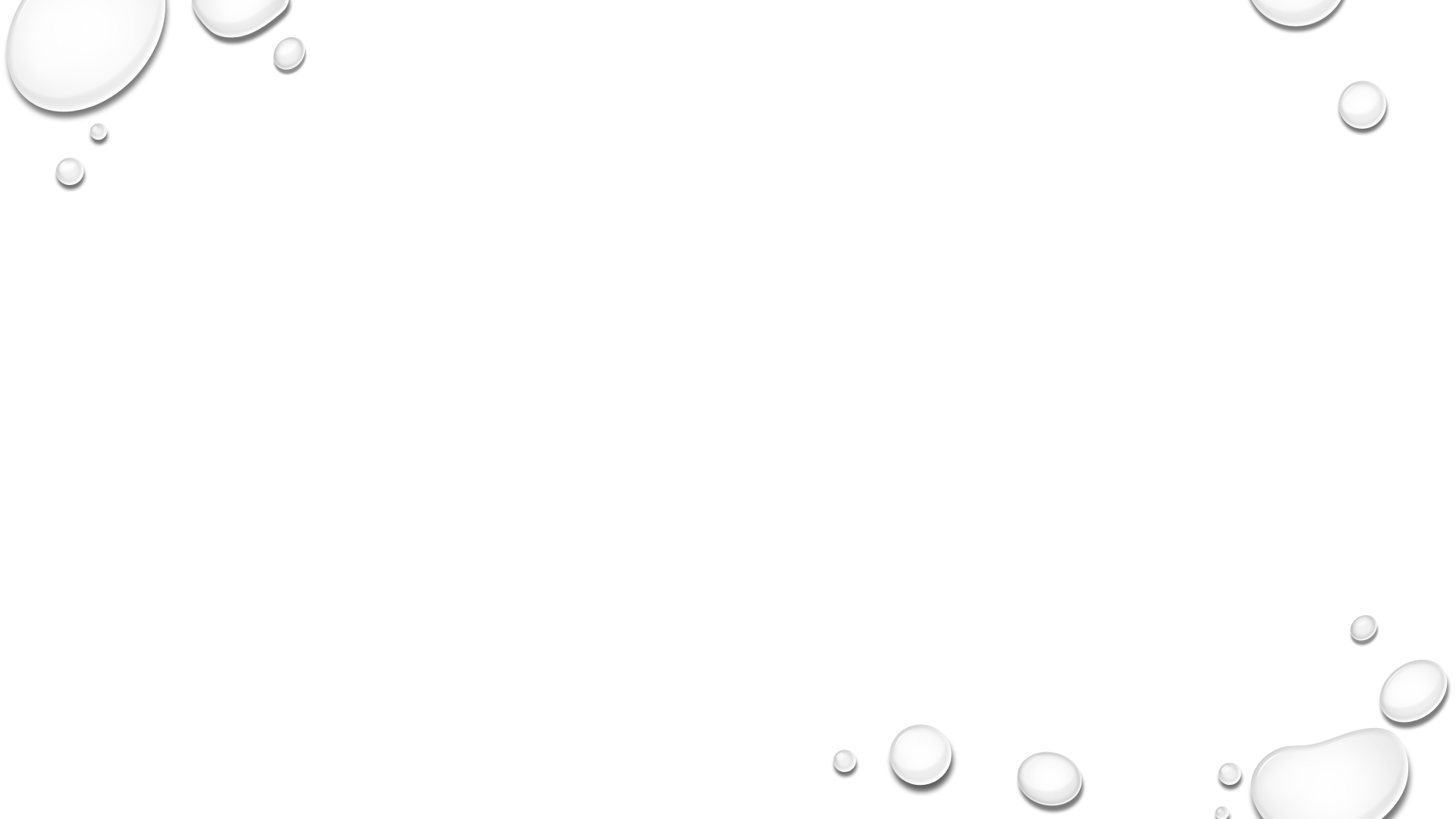 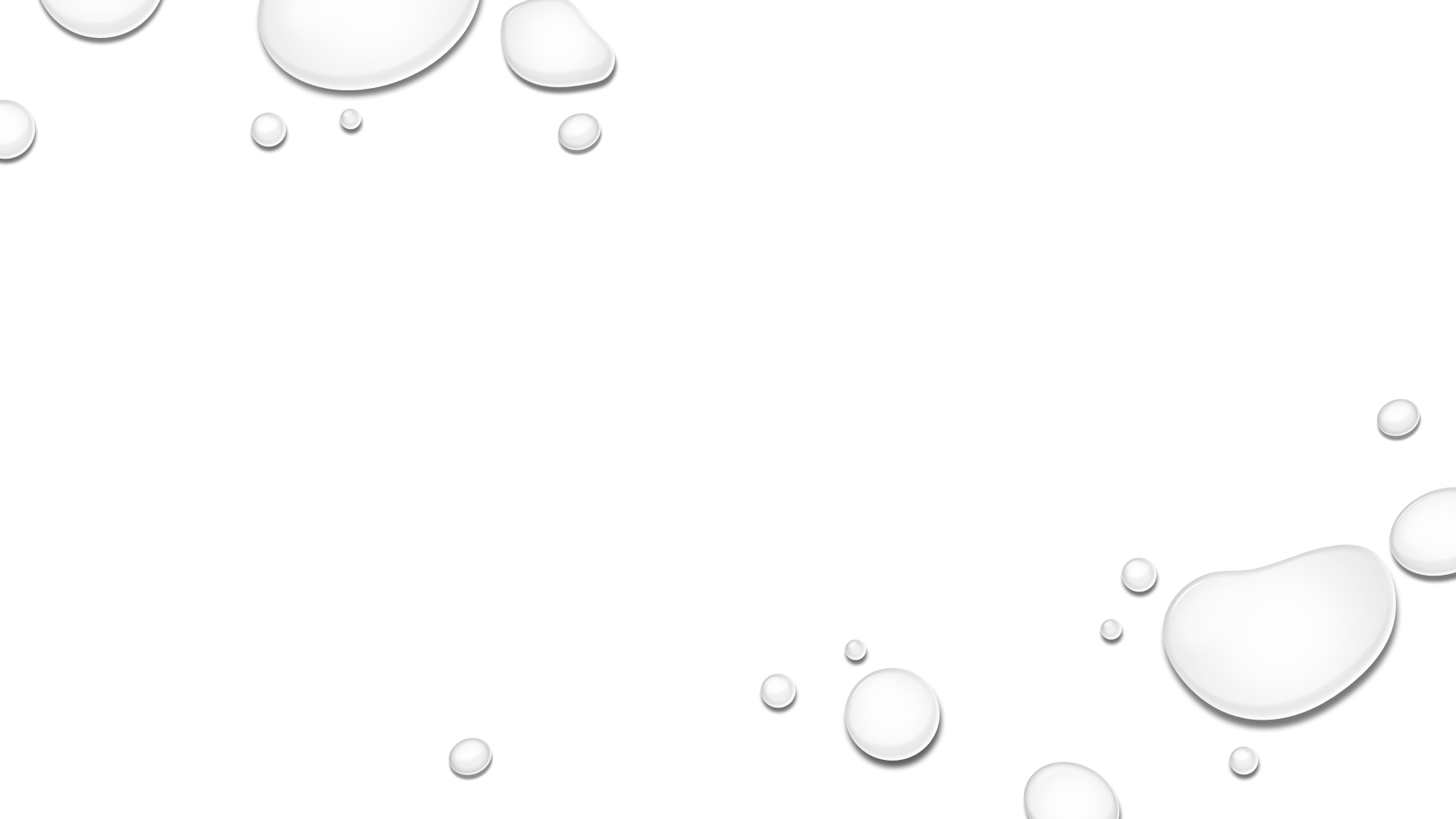 海外赠与
收到赠与没有赠与税和所得税
当年收到总值超过10万美金的资产或现金
赠与人是非美国居民或与非美国居民相关联的外国人
报告日期：次年的4/15，或可延期至10/15
不包括为美国居民支付学费或医疗费用
计算10万的标准：
相关的外国人必须合并计算
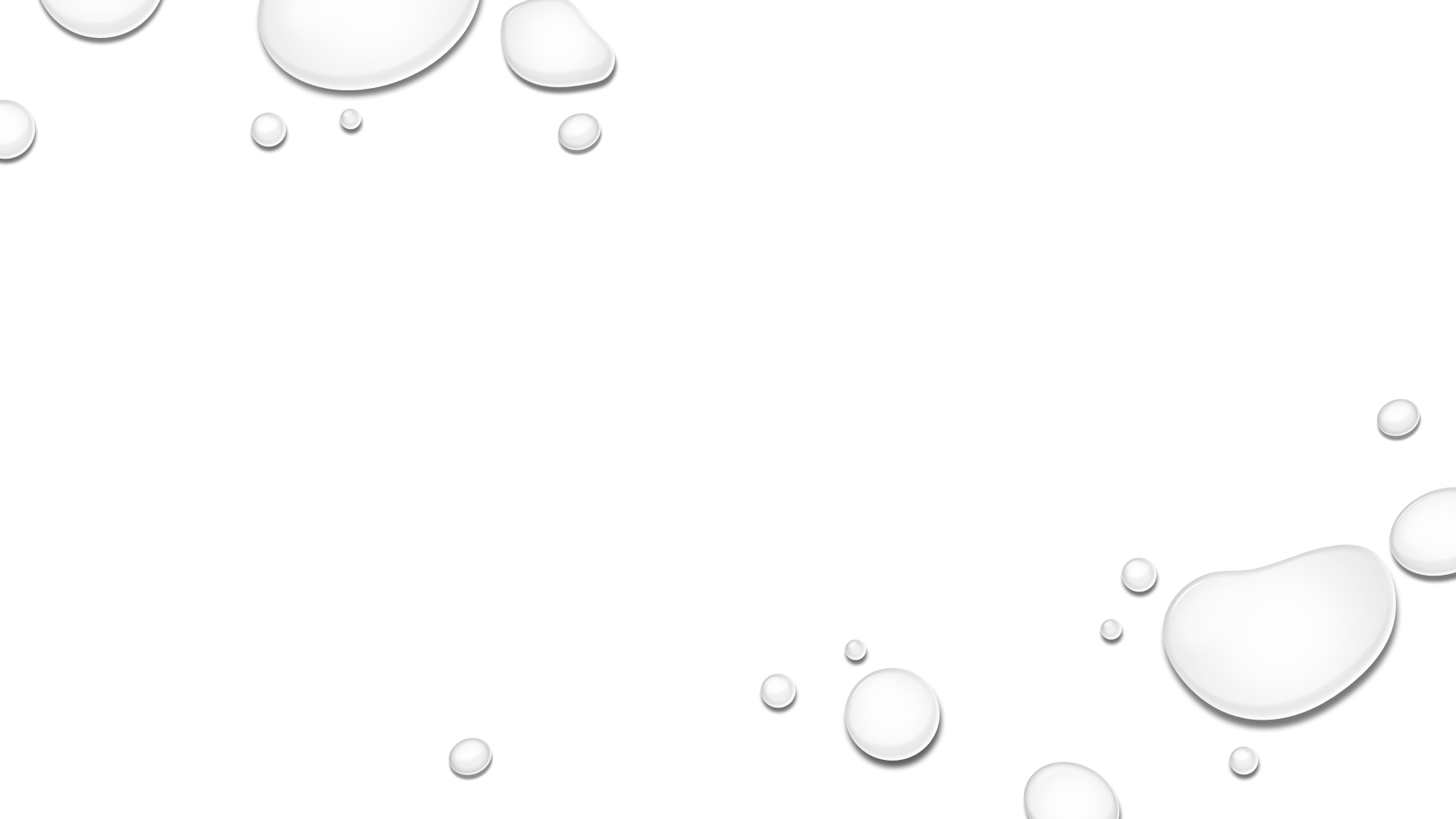 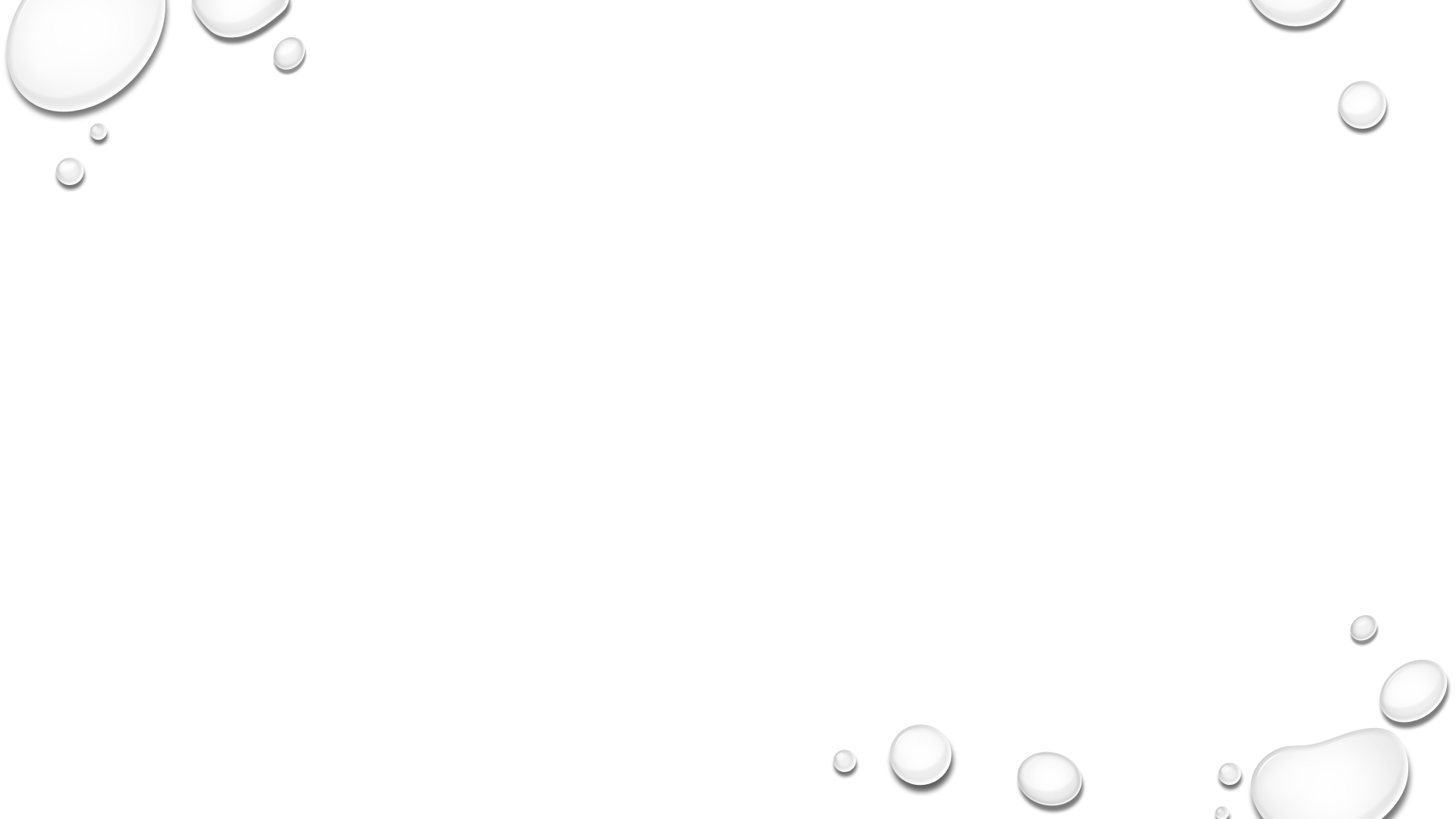 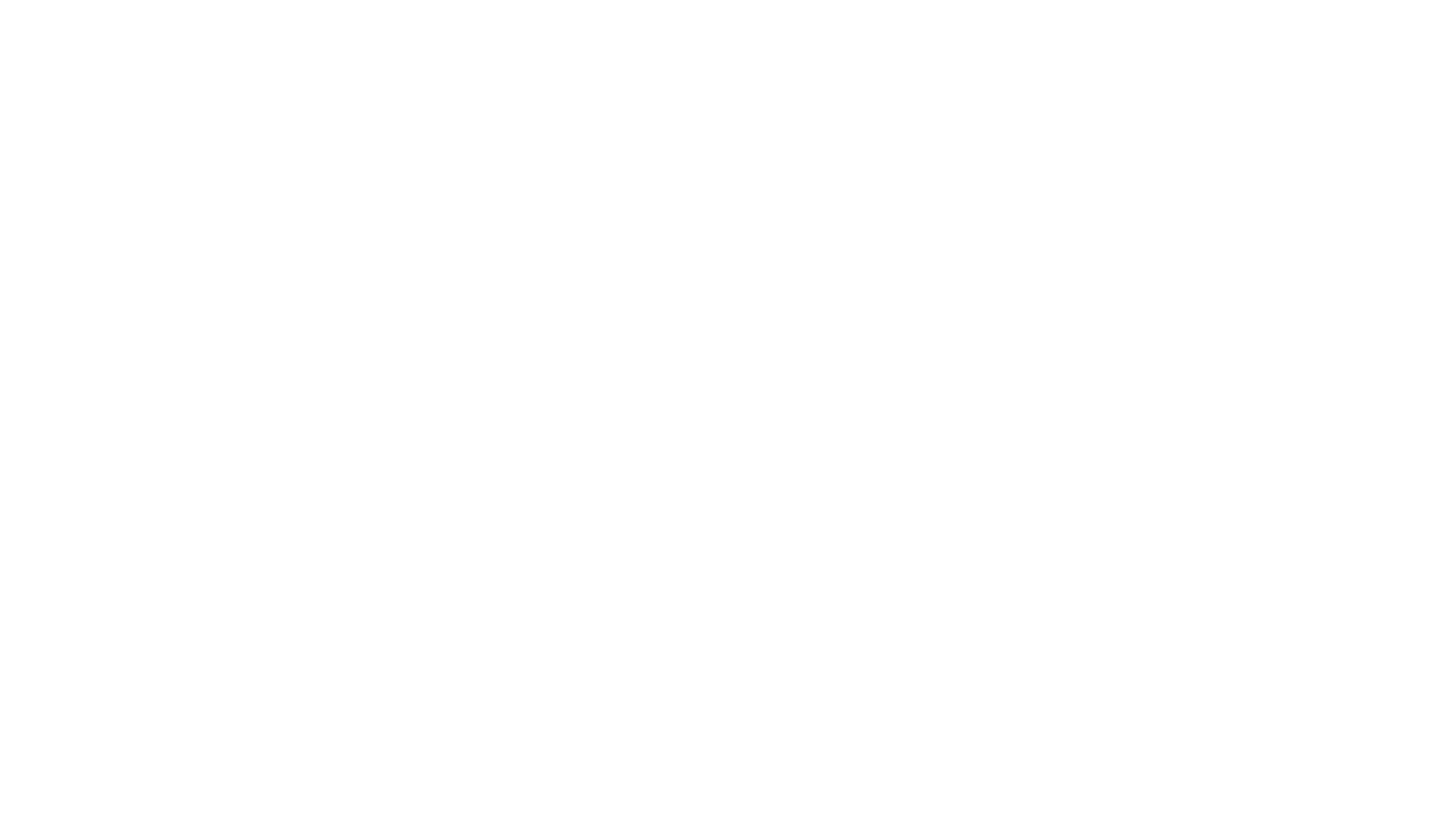 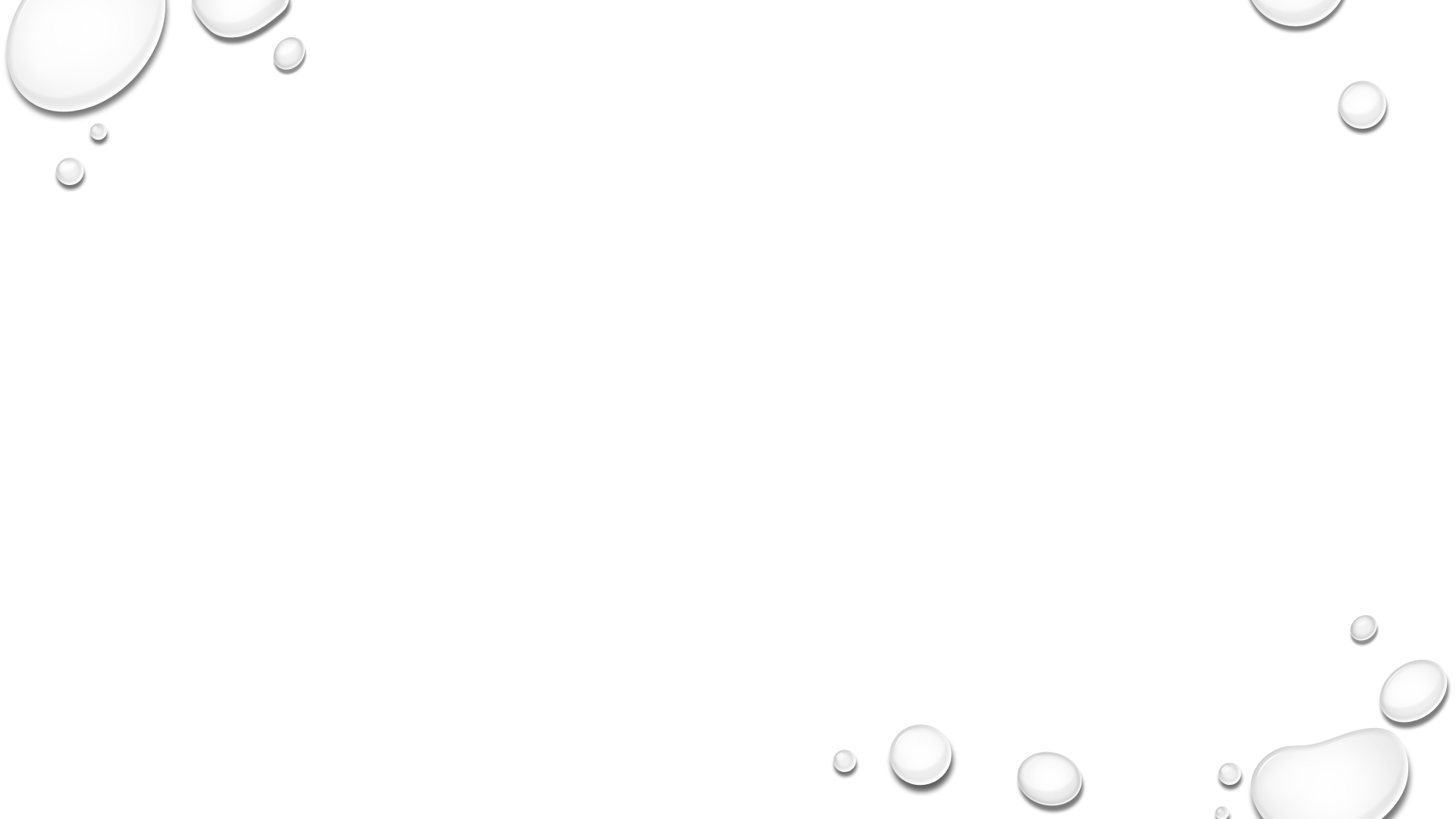 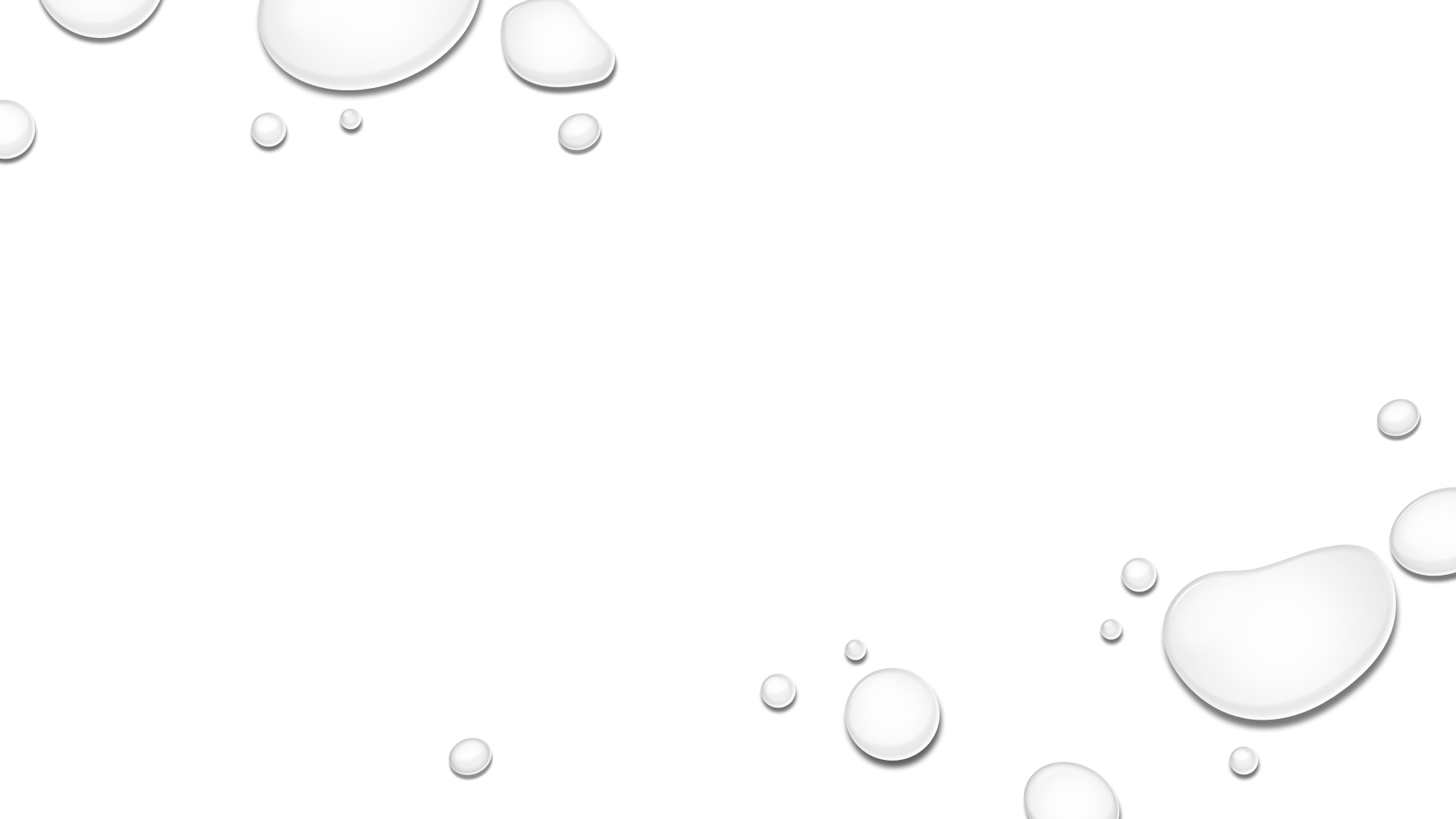 FATCA – 8938 表(Foreign Account Tax Compliance Act)
针对美国纳税居民在海外持有或有控制权的金融资产账户
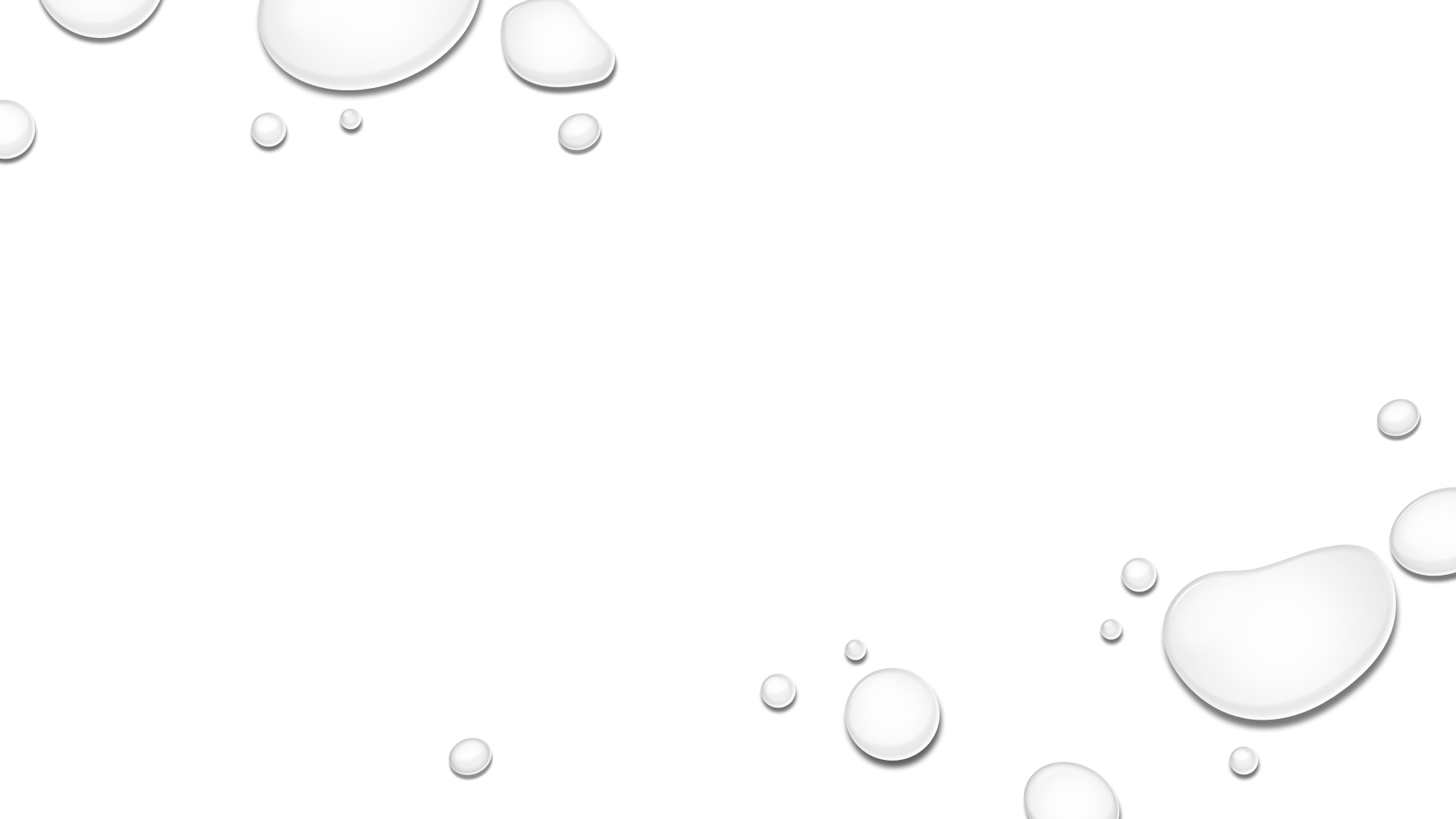 是否居住在美国：
实质居住地
日历年度内是否在国外居住了至少330天

金融资产账户的类别：
银行账户
理财账户
证券账户
退休金账户 (Foreign Pension)
非美国发行的股票或证券
非美国发行的金融产品
投资的海外合伙企业的权益，不用于自营用途
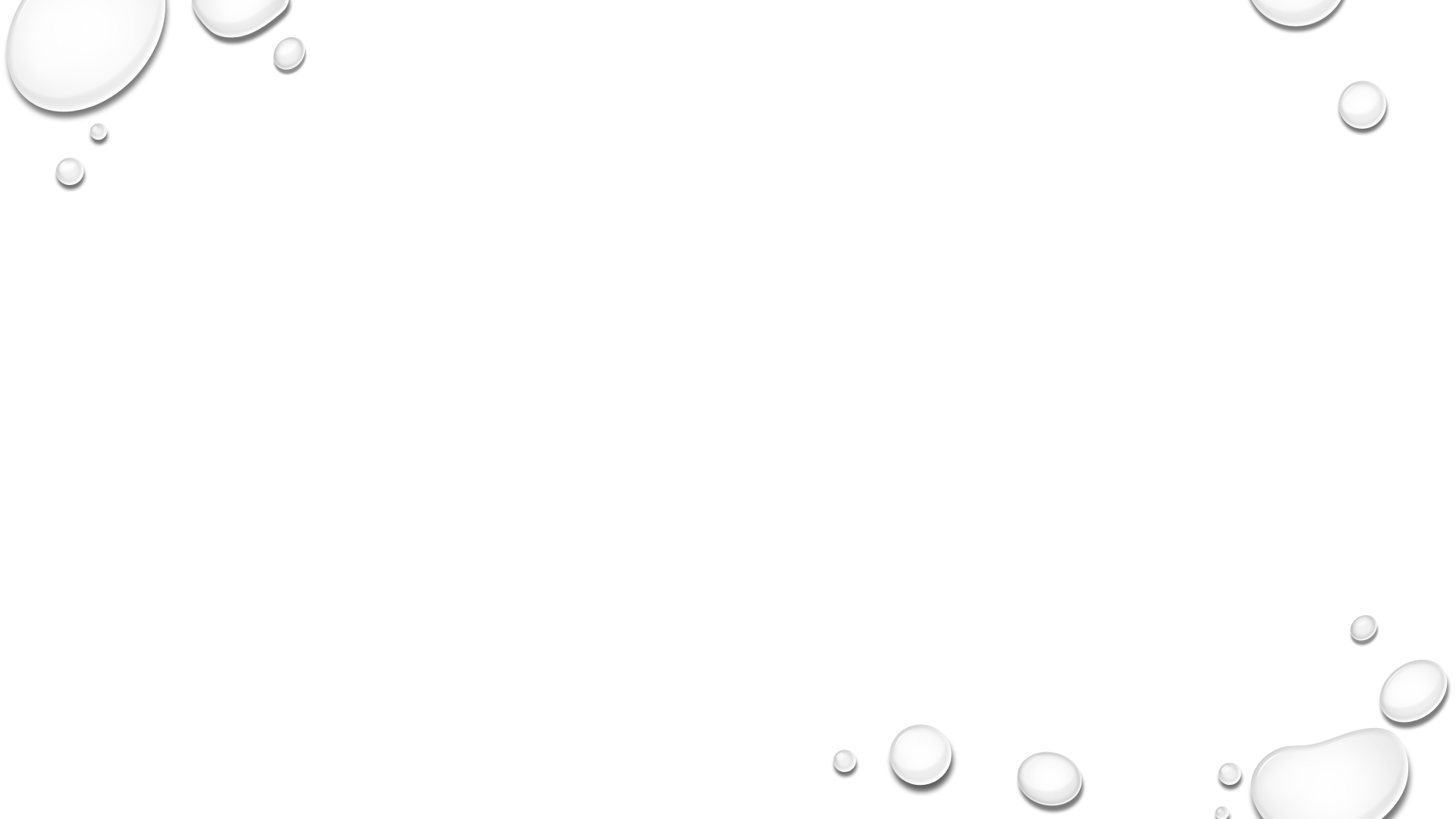 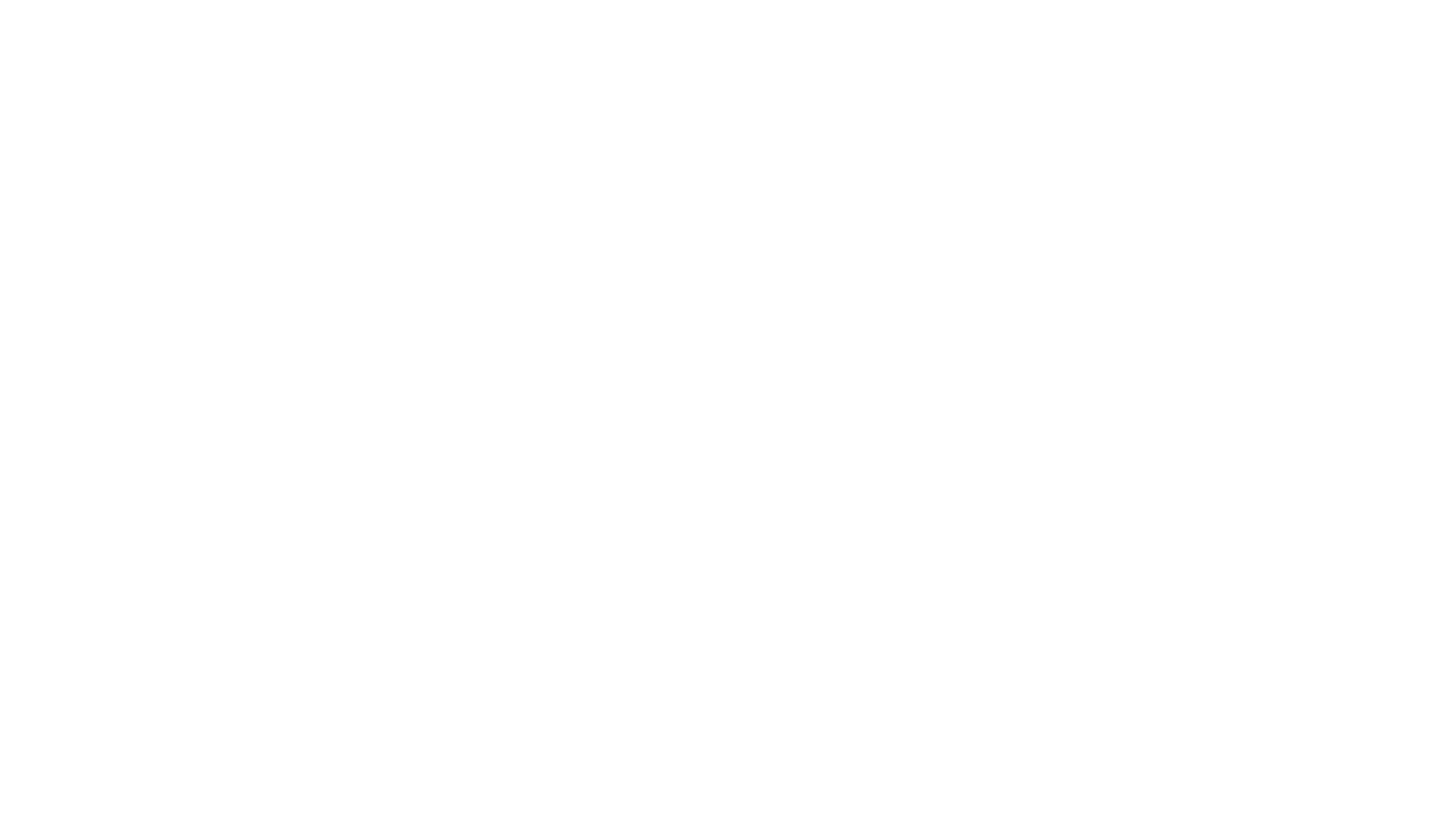 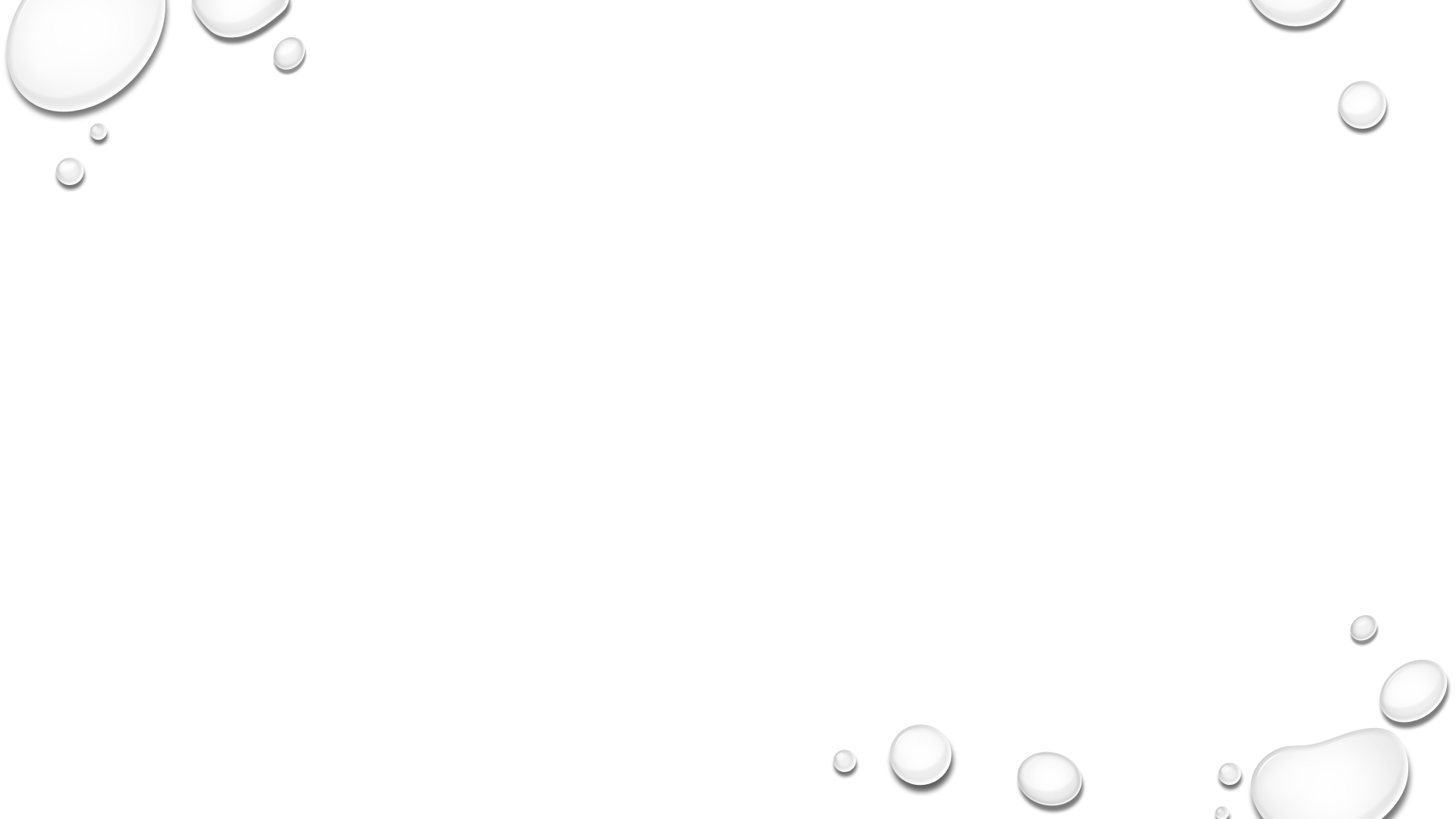 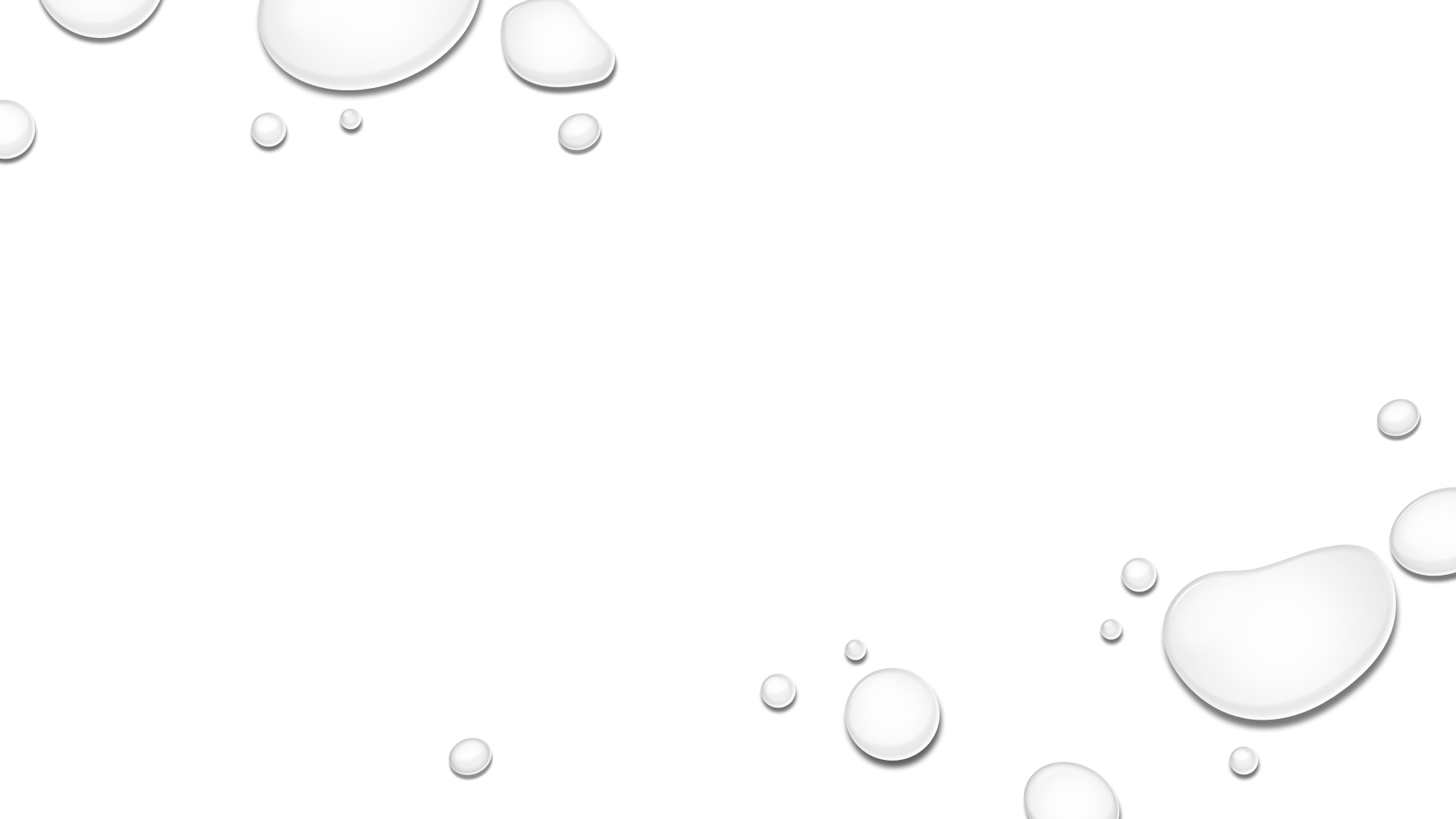 Report of foreign bank and financial accounts (FBAR)
Bank Secrecy Act
Financial Crimes Enforcement Network (FinCEN) Form 114
上报的最低限： 所有账户的合并价值在年度中任何一个时点超过1万美金
个人退休账户不用申报
报告截止日期：次年的4/15，可自动延期至10/15
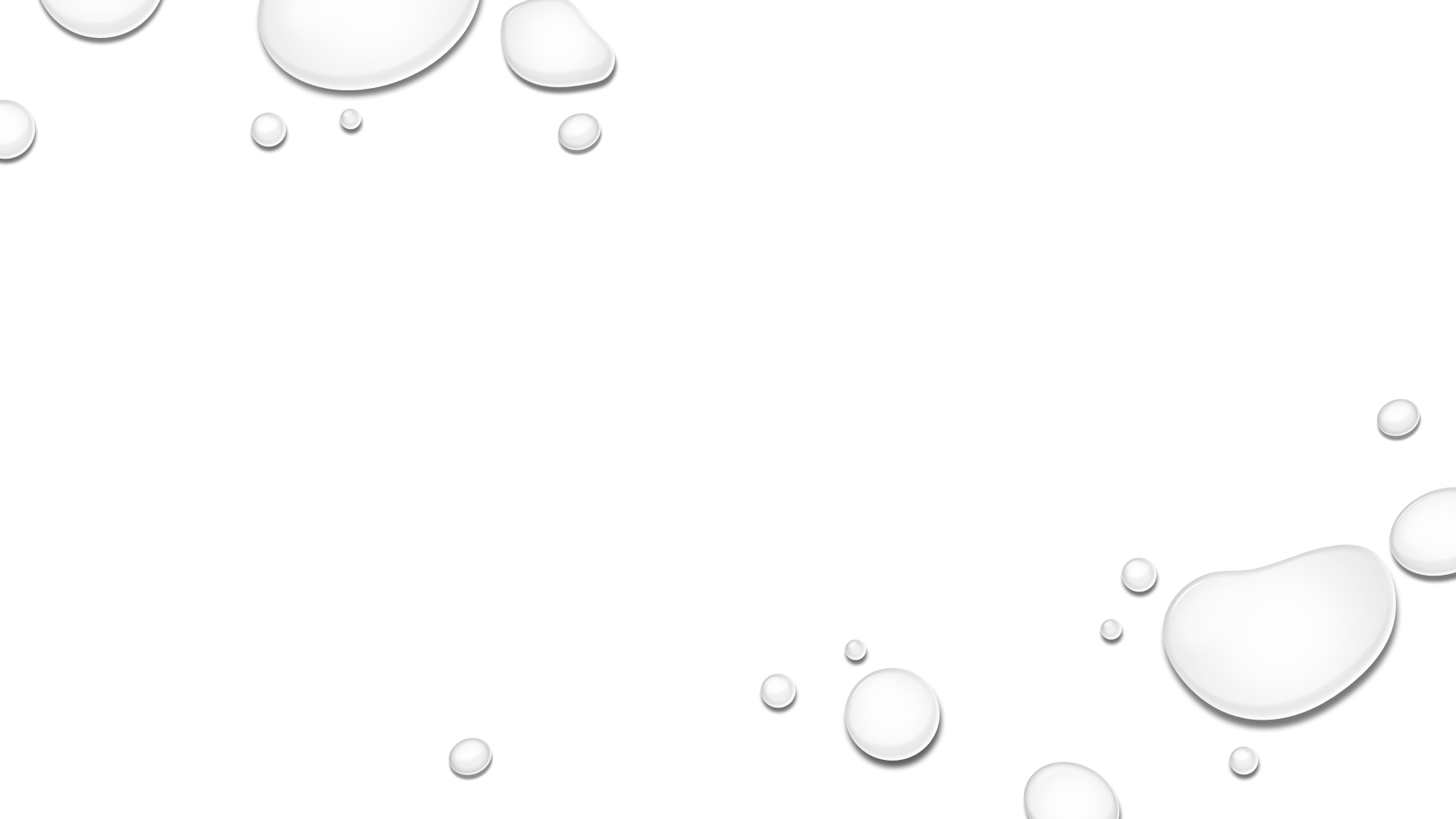 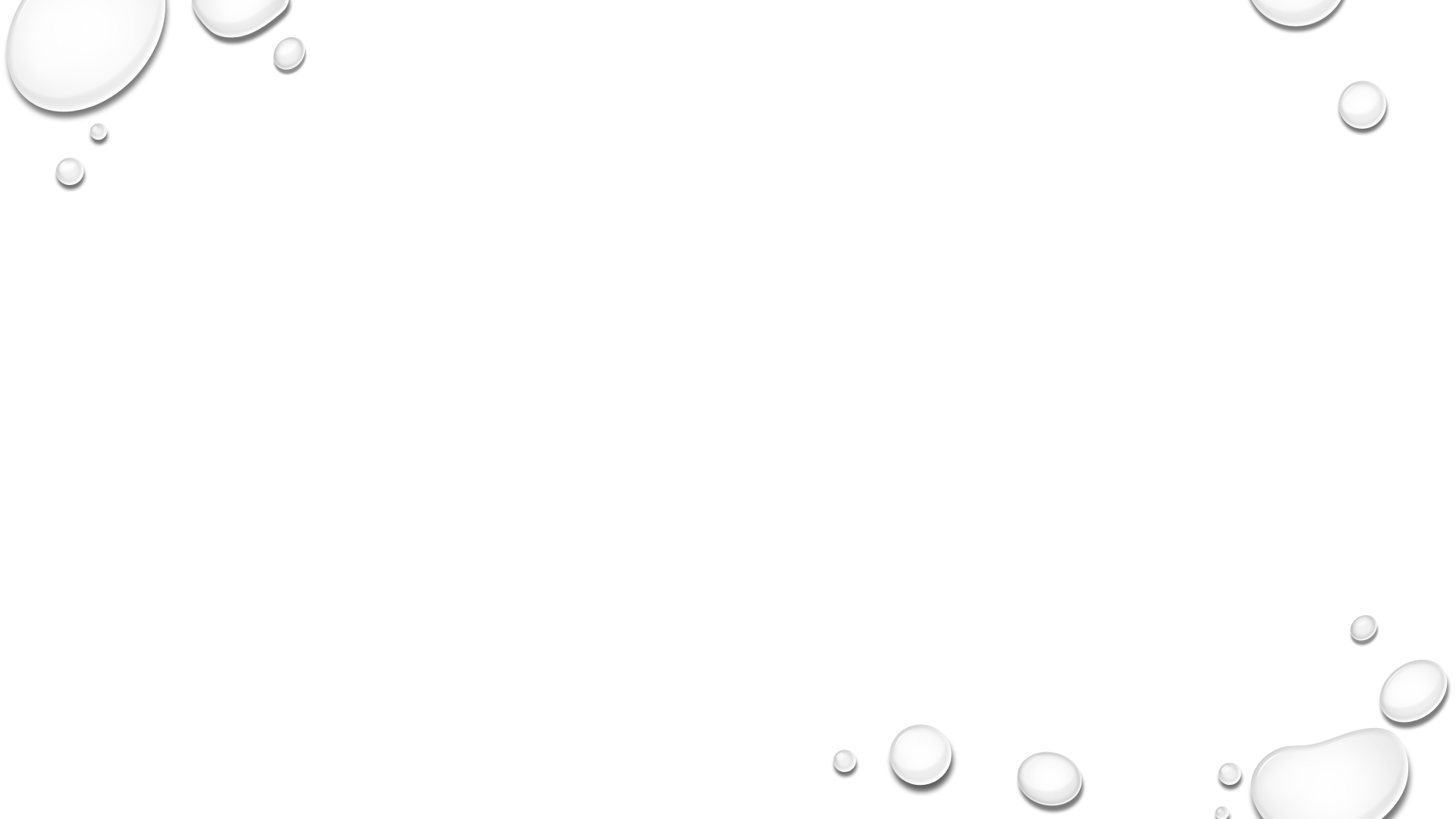 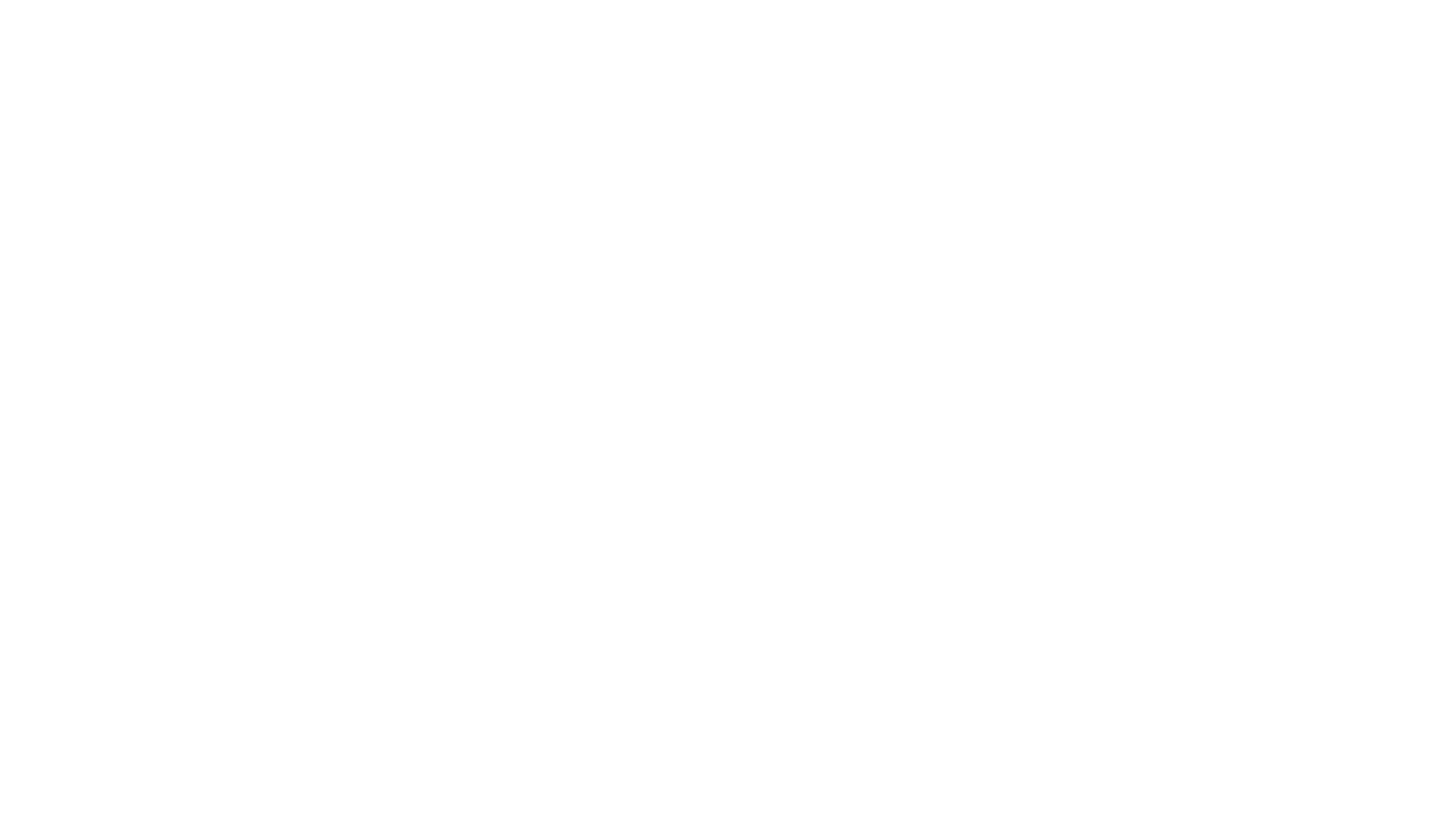 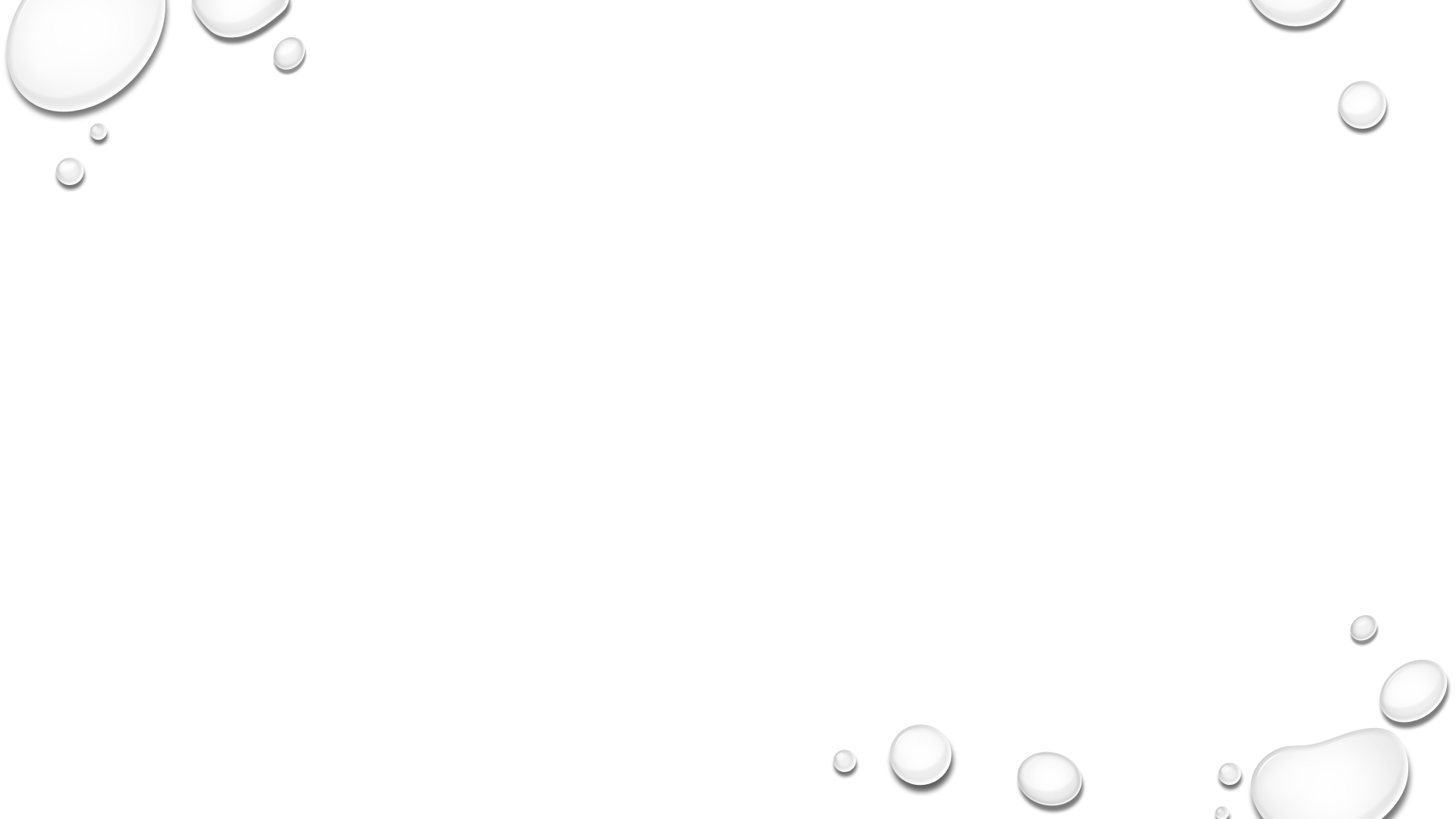 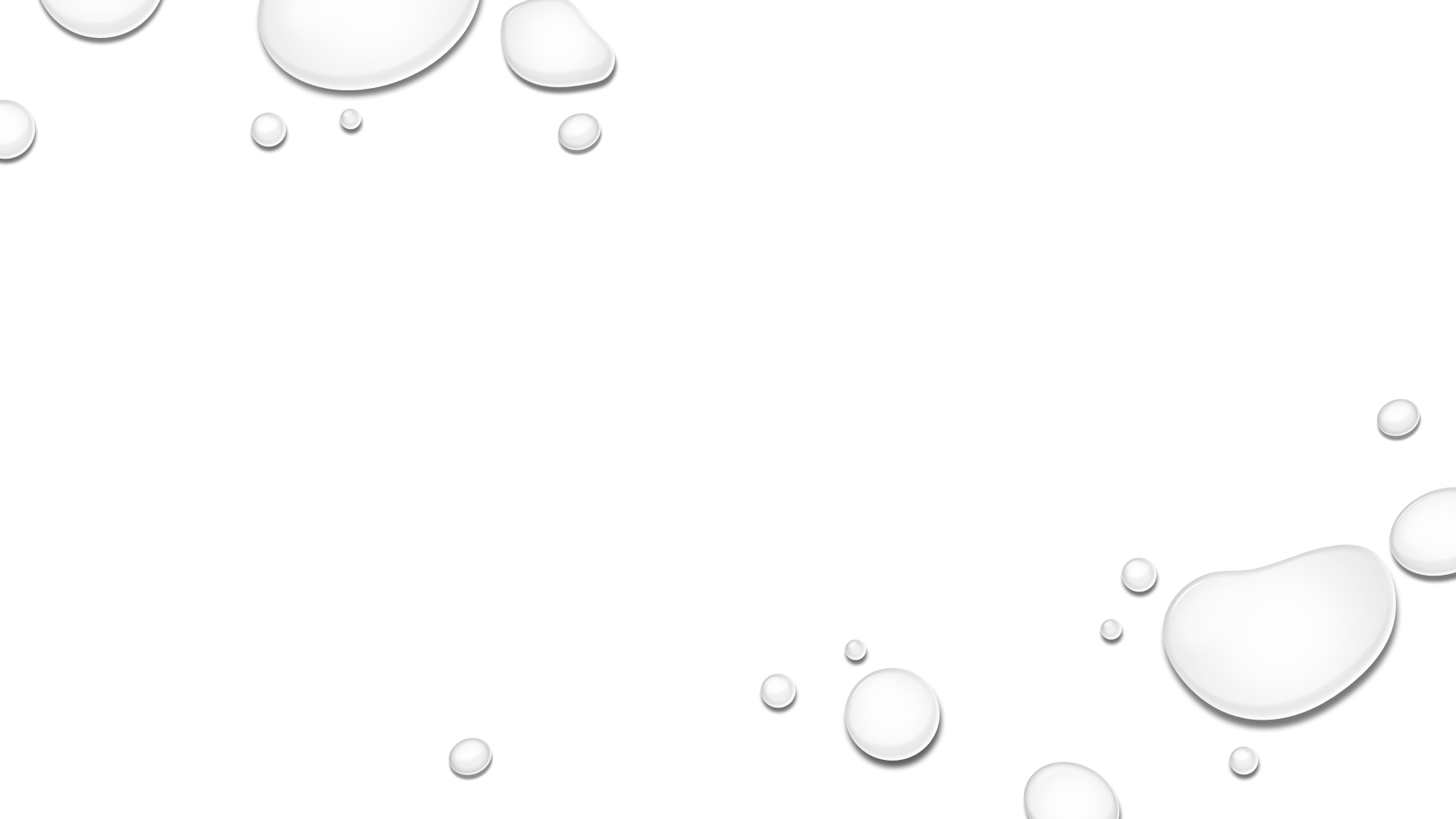 其他海外申报项目
持有海外公司的股权 – 5471表，非常复杂
海外的出租房 – 按30年折旧，其他与美国出租房一致
海外的工资或劳务收入：
	如果但当年满足非居住条件的，有12万美金的免税额
海外获得分红、利息、投资所得，需要折换成美元计算纳税
已经在海外纳税并且收入未免除的部分，可以在美国抵扣
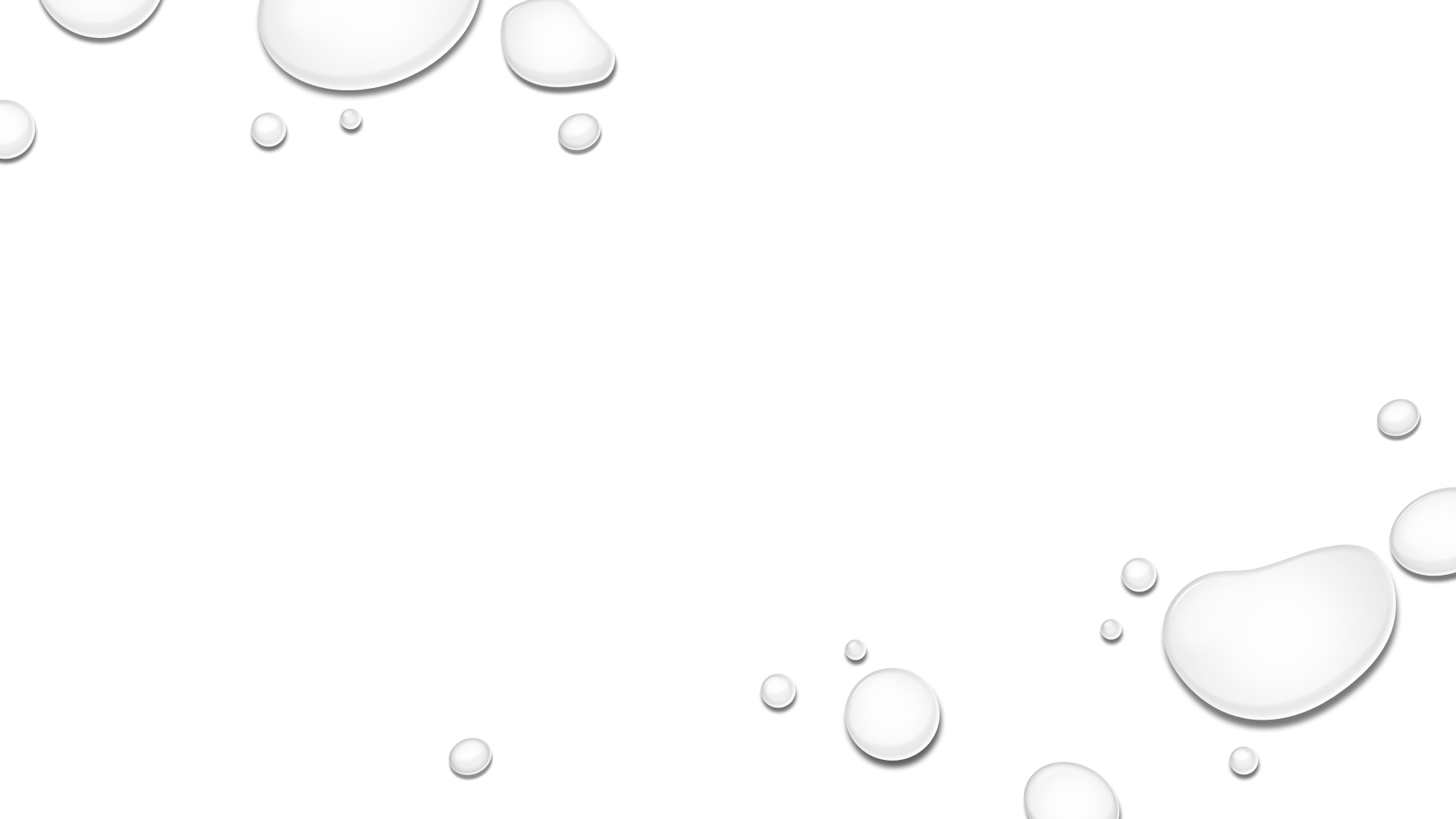 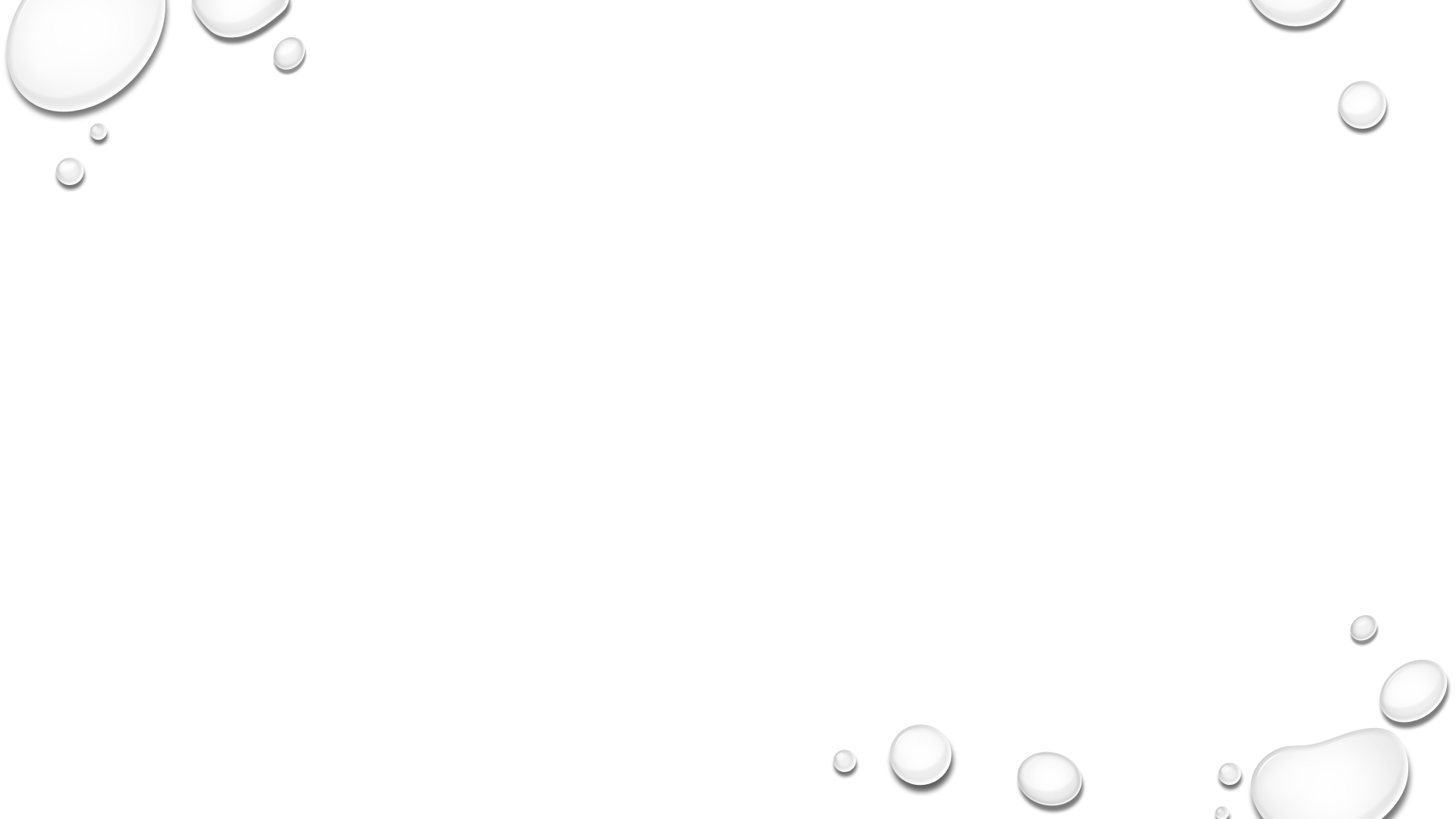 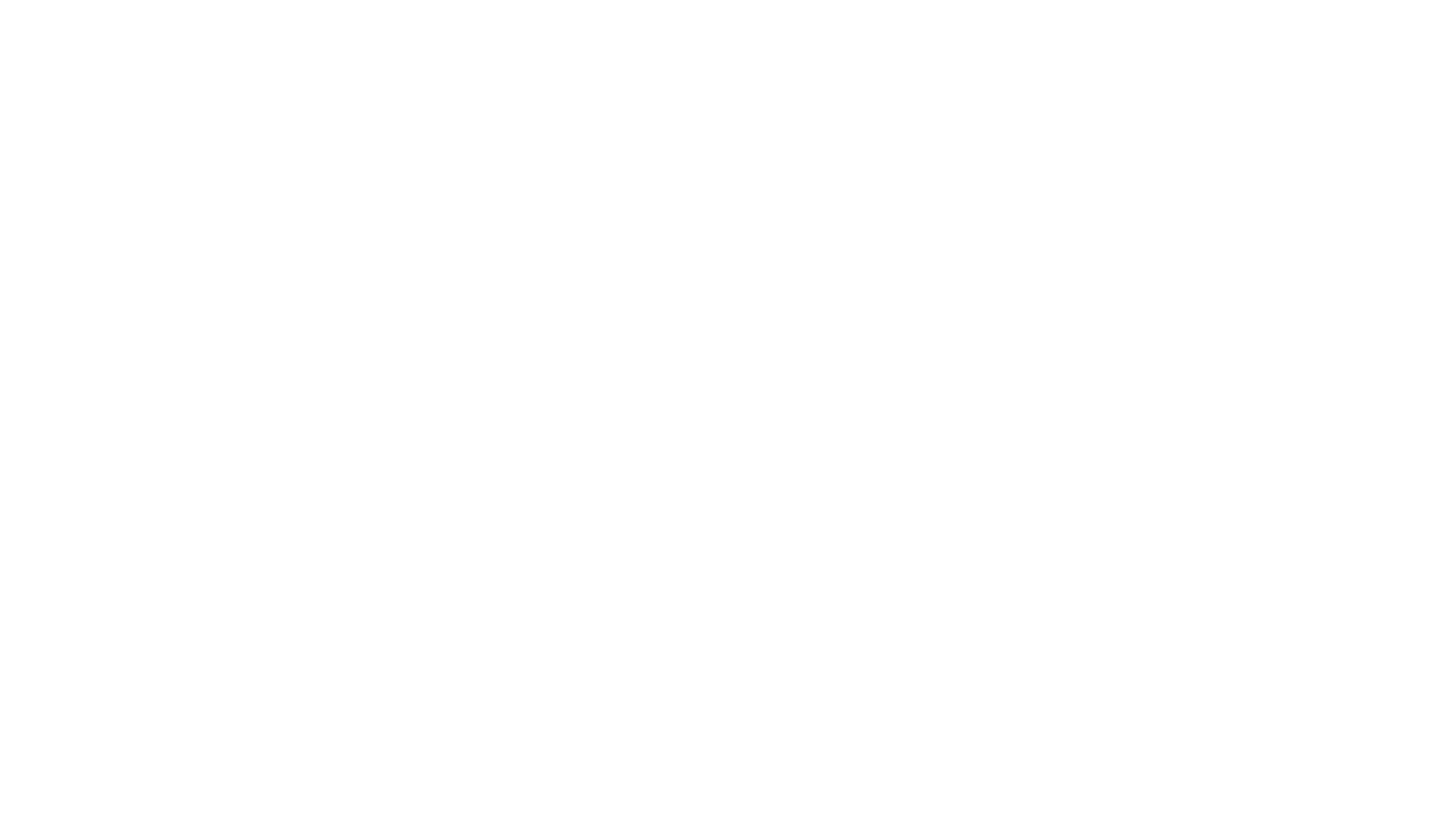 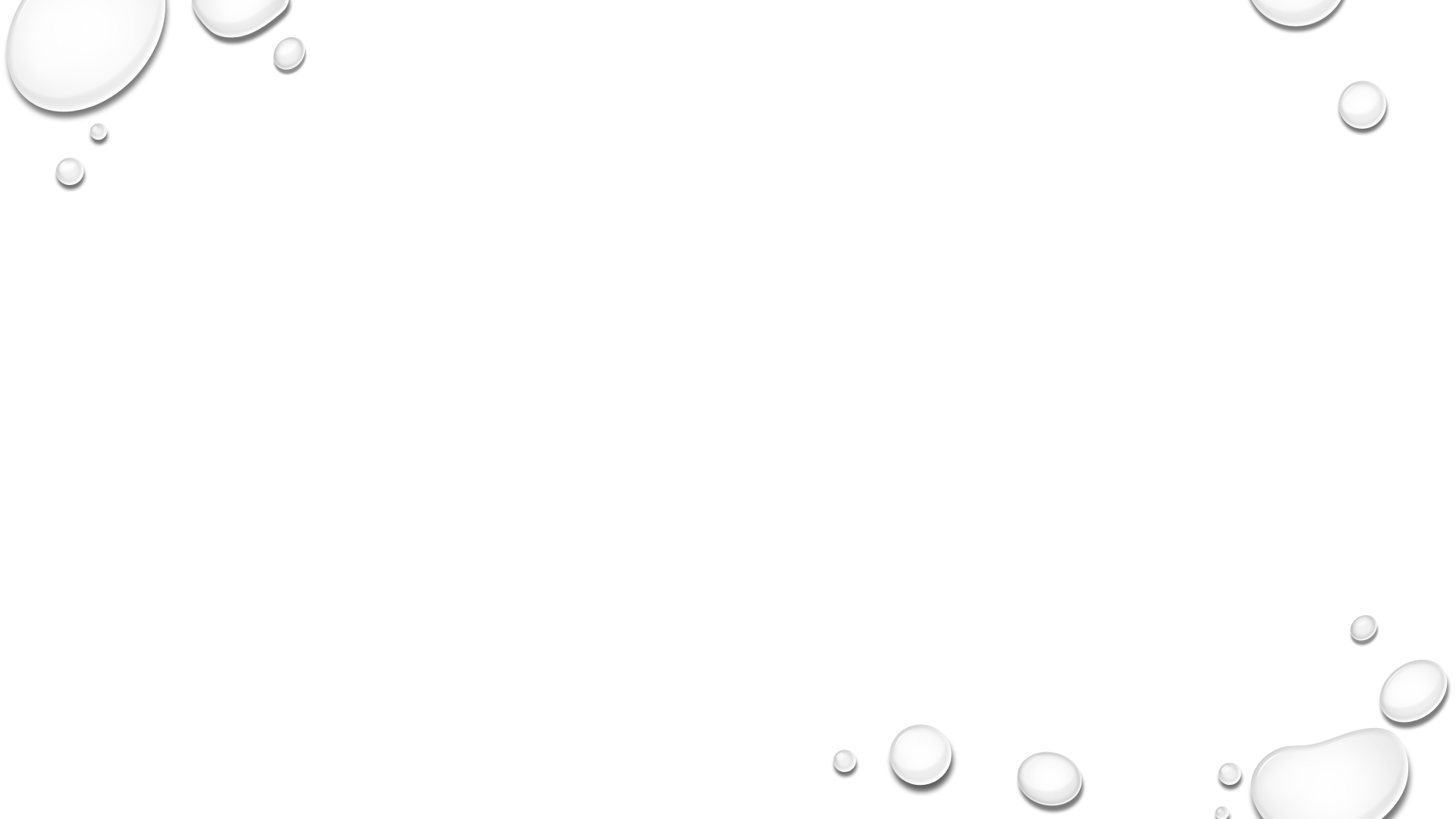 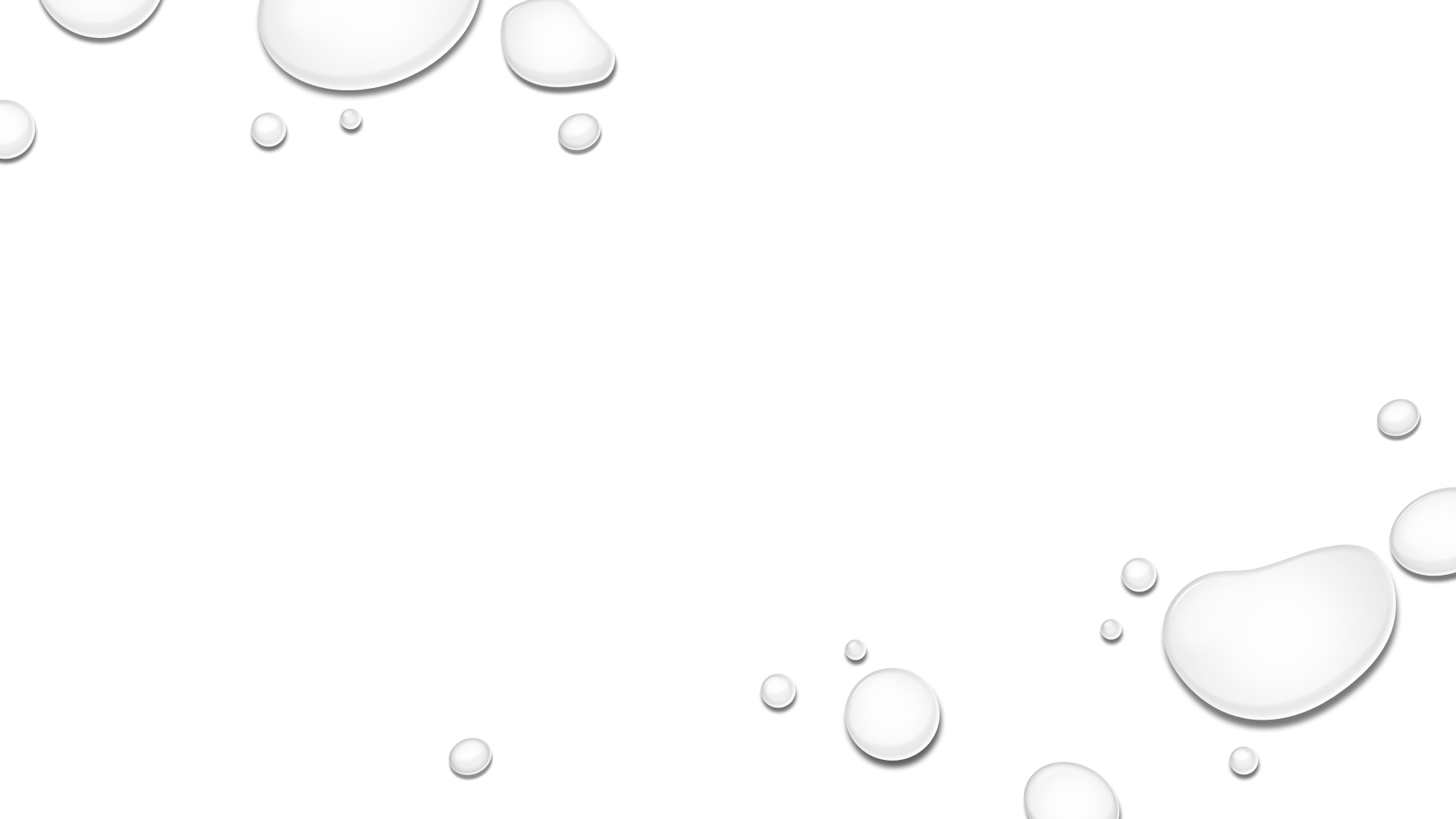 罚款
3520 – 每月5%
8938 – 第一个90天： 1万美金，之后每30天追加1万美金
FINCEN – 114: 最高50万美金罚款并处10年有期徒刑
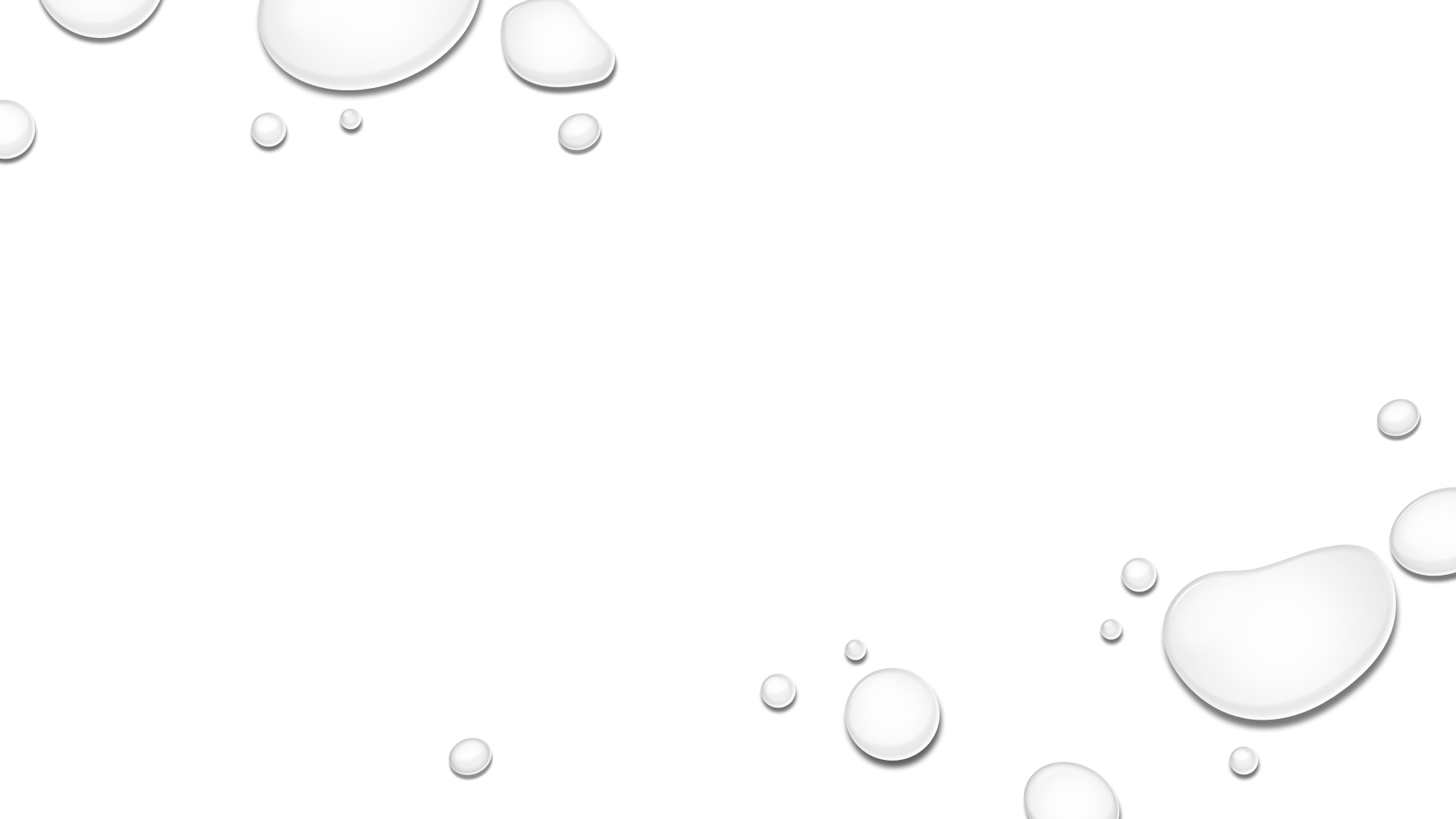 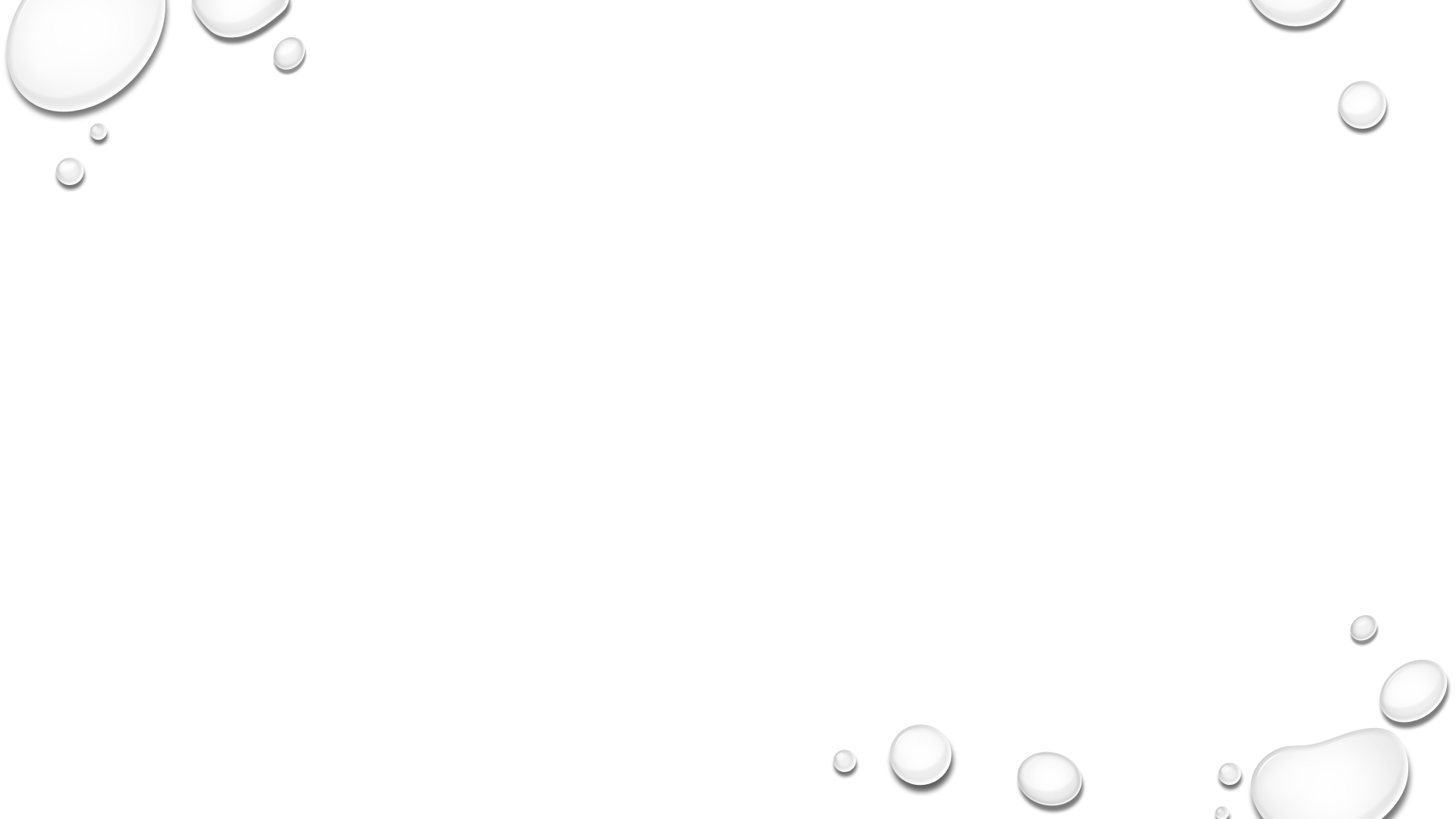